LA CONTAMINACIÓN AMBIENTAL
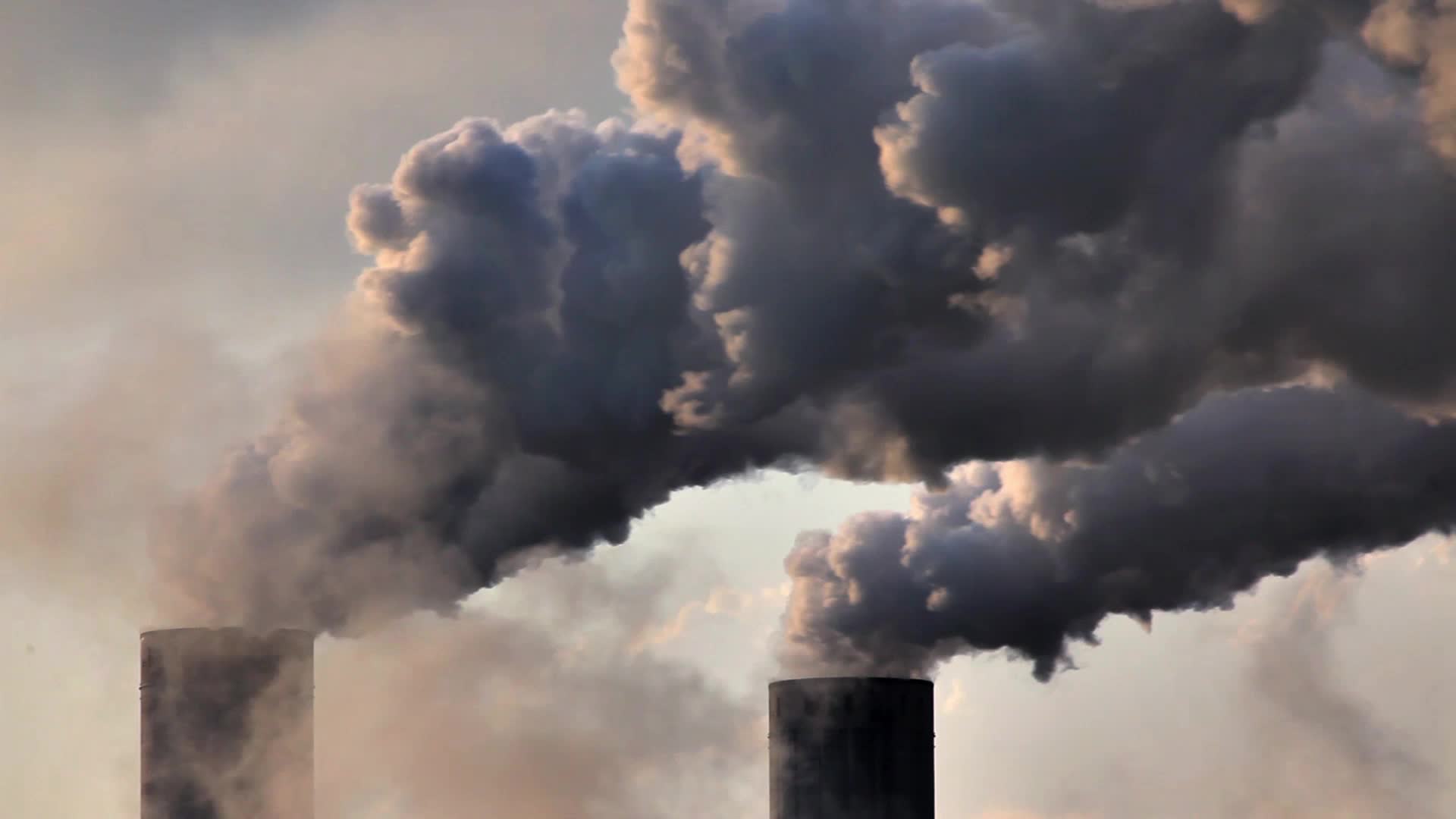 1.- DEFINICION: 
La Contaminación Ambiental es la presencia de componentes nocivos, bien sean de naturaleza biológica, química o de otra clase en el medio ambiente de modo que supongan un perjuicio para los seres vivos que habitan un espacio, incluyendo, por supuesto, a los seres humanos.
2.- TIPOS DE CONTAMINACIÓN AMBIENTAL
Contaminación atmosférica: 
Partículas en suspensión y gases producidos por el tráfico rodado, la industria y las calefacciones son los principales causantes de la contaminación atmosférica.
Contaminación hídrica: 
Afecta a ríos, fuentes de agua subterránea, lagos y mar cuando se liberan residuos contaminantes.

 Contaminación del suelo: 
       La contaminación de los suelos afecta a todos los    	      continentes y hasta a las regiones más remotas de la Tierra.
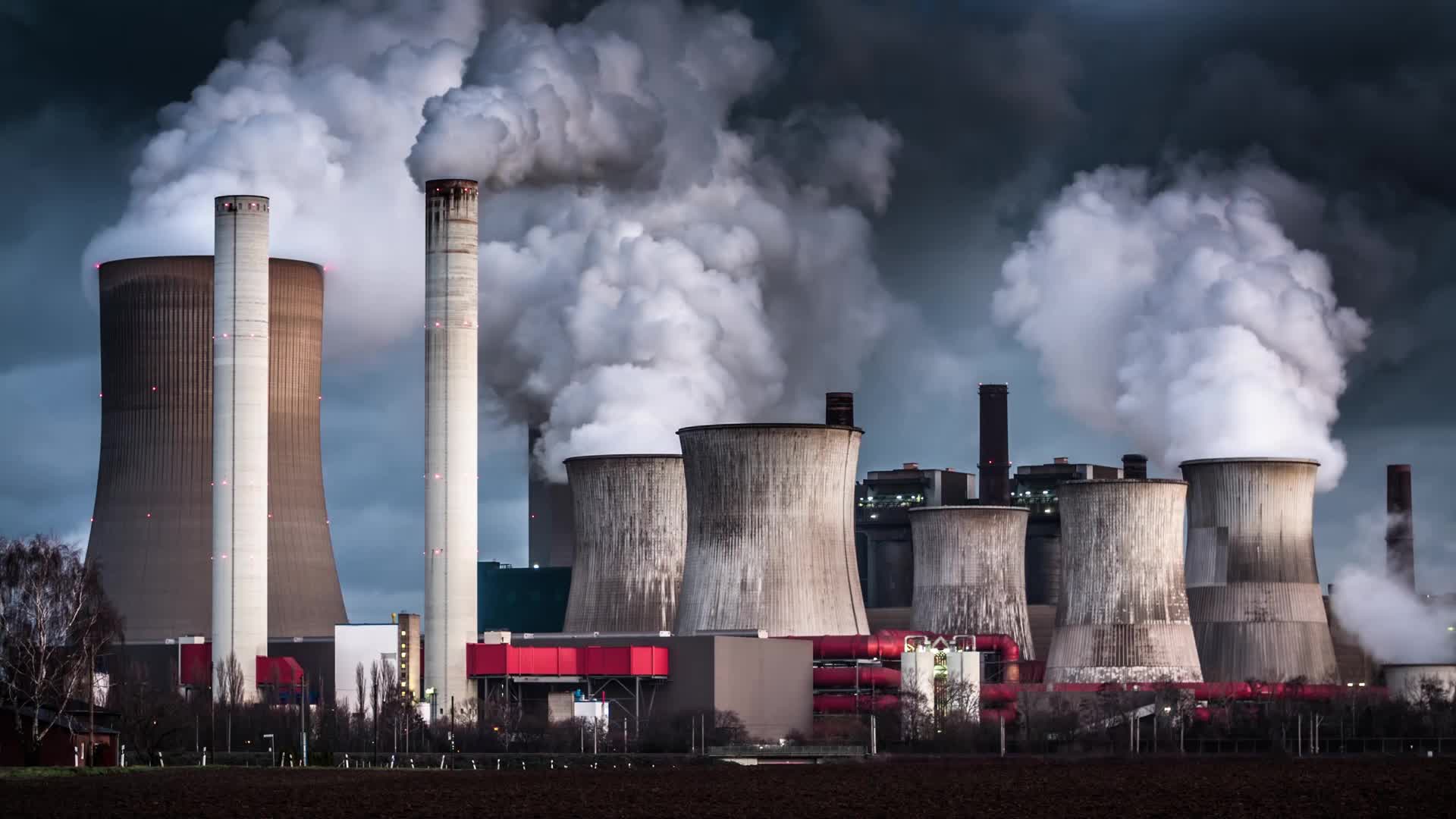 Contaminación acústica: Se produce con cualquier ruido excesivo ya sea en proporción, frecuencia, tono, volumen o ritmo.

Contaminación lumínica: La contaminación lumínica provoca que una de cada tres personas apenas vea el cielo estrellado. Por no hablar de cómo afecta al sueño y al consumo de energía.
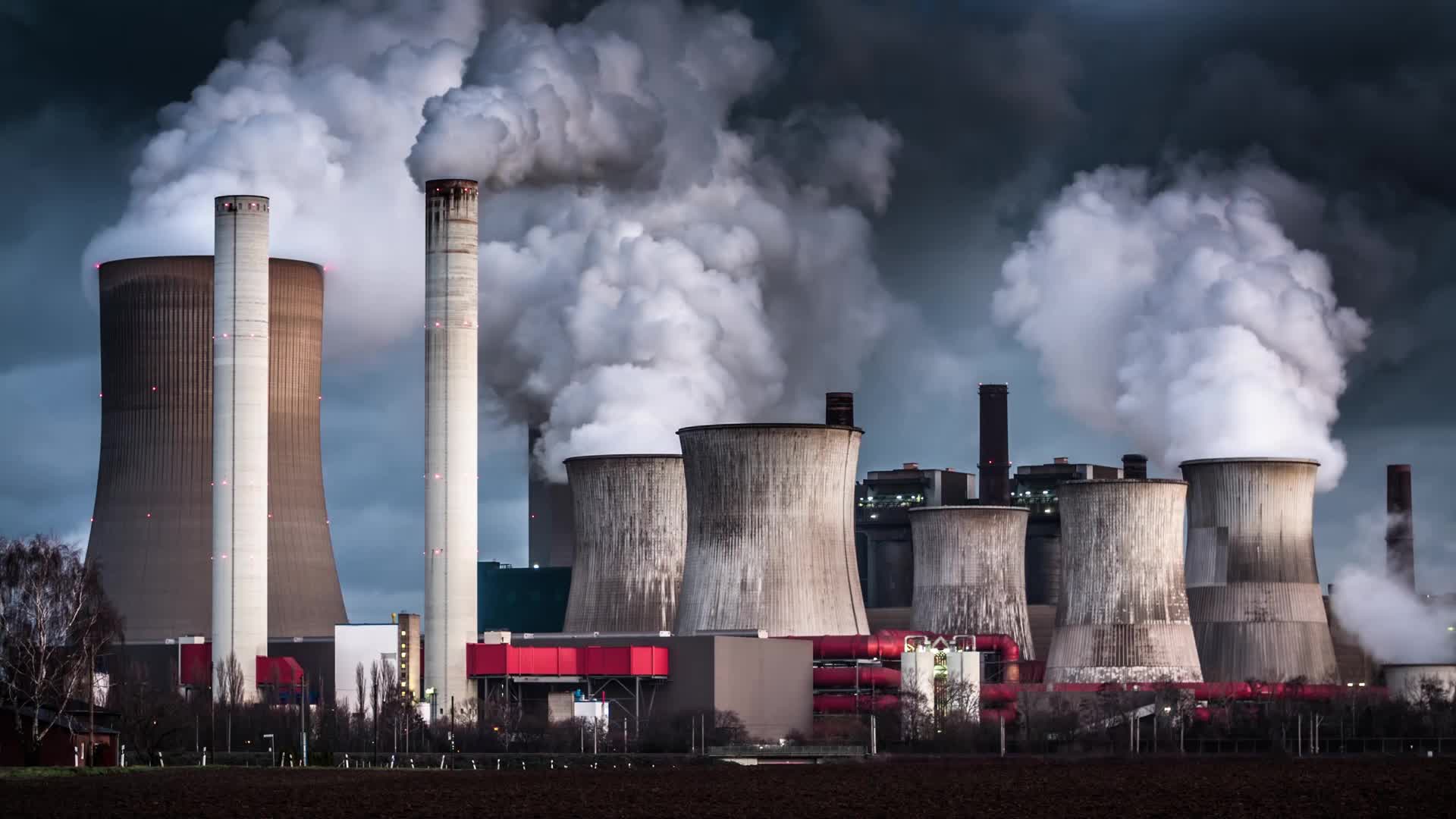 Contaminación visual: Altera visualmente el paisaje. Hace referencia a todos los elementos que no son naturales y que nos envían estímulos visuales. Pueden ser vallas publicitarias, torres eléctricas, etc.

Contaminación Térmica: El aumento de la temperatura afecta a los polos o glaciares.
3.- CAUSAS DE CONTAMINACIÓN AMBIENTAL
Desechos , exceso de fertilizante , productos químicos , tala ,quema de basura , el monóxido de carbono de los vehículos, desagües de aguas negras o contaminadas al mar o ríos
4. CONSECUENCIA DE LA CONTAMINACIÓN AMBIENTAL
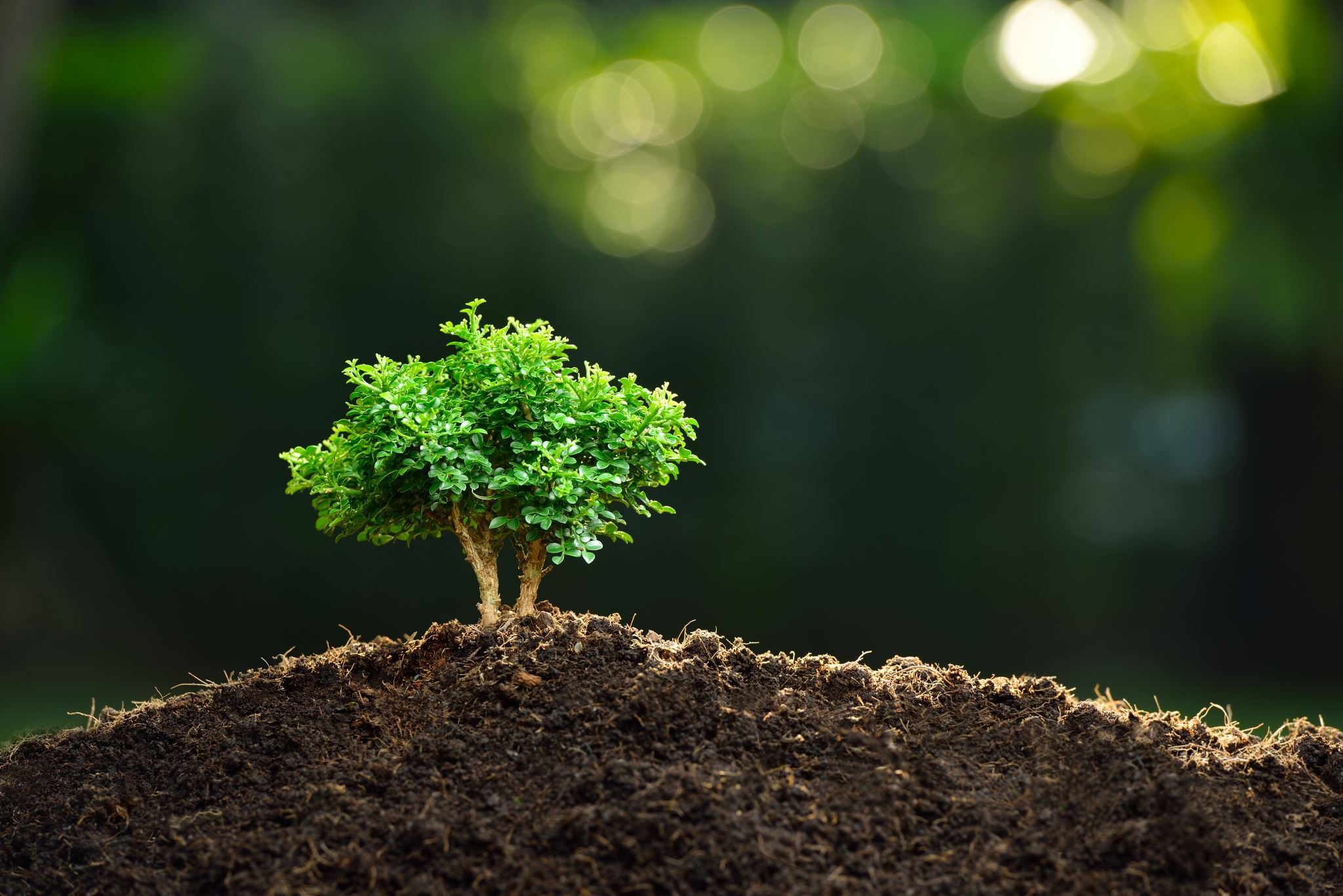 5. CONCLUSIONES y/0 RECOMENDACIONES:
Sembrar árboles y colaborar en el mantenimiento de las áreas verdes.

 Reducir el uso innecesario y el desperdicio de recursos materiales y energéticos.

Evitar los ruidos molestos.

 Reciclar y procesar las sustancias químicas, para evitar que entren al medio ambiente.

No arrojar la basura y los desechos en las calles ni en cualquier lugar.
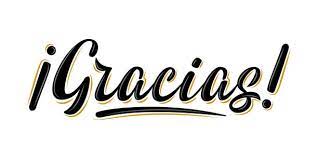